«Возрастные особенности детей до 1 до 17 лет»
Педагог-психолог: Рязанова Еркеш Мукатаевна
Первый год жизни ребёнка
Формируется связь с миром;
Первые 8-10 месяцев ребёнок в слиянии с матерью;
Все потребности ребёнка связаны с мамой: еда, сон, комфорт – именно от качественного присутствия близкого взрослого зависит то, каким будет ощущать мир младенец. 
Появляются новые виды общения, происходит разрыв психологического единства «мать — дитя», развиваются речь и умственные способности. Ведущий вид деятельности — эмоционально-непосредственное общение младенца со взрослым.
С 1,5 до 3 лет жизни ребёнка
Физическая сепарация от мамы;
Исследование мира;
Кризис 3-х лет сопровождающийся негативизмом, плаксивостью, капризами, желанием быть самостоятельным. В дальнейшем происходит конфликт между желанием действовать самостоятельно и возможностями ребёнка.
К концу этого периода закладывается глубинное понимание какой ОН или ОНА и «нужен ли я этому миру»?
Ребенок слушает, накапливает пассивный словарный запас, затем уже появляется речь, которая носит предметный характер. Развивается способность выражать свои желания и чувства.
С 3-5, 5-7 лет жизни ребёнка
Формируются самооценка и самосознание, происходит становление личности. В период с 3 до 5 лет ребёнок осознаёт свой пол;
Ему интересно чем отличаются мальчики от девочек и наоборот;
 От 3 до 7 лет ребенок включается во взрослую жизнь, в разные виды деятельности, сам выбирает во что играть и свою роль в игре; интересуется звуками и буквами, т.е. их графическим изображением в виде символов. Активно развиваются воображение и отображение впечатлений об окружающем мире, взаимодействие с окружающими, общение. Ведущий вид деятельности — сюжетно-ролевая игра.
Правило «нижнего белья»
1. Всё, что прикрыто нижним бельём, это интимные места и это твоя собственность. Никто не должен просить тебя показать или потрогать твои интимные места. Если кто-то пытается это сделать, ребёнок должен сказать "нет".Исключение: с твоего разрешения мама или врач в присутствии и с согласия твоего родителя.⠀2. Твоё тело принадлежит только тебе.Никто не имеет права заставлять ребёнка делать что-то, что ребёнку не комфортно, а если такое происходит, то ребёнку нужно сразу же рассказать родителям. (Взрослому, которому он доверяет).⠀3. Ребёнок имеет право сказать "нет" взрослому и даже любимому члену семьи. Родителей это не должно пугать, думайте о том, что умея сказать "нет" вам, с большей вероятностью ребёнок сумеет отказать посторонним людям.Ваш ребёнок хозяин своего тела и с его желаниями стоит считаться.⠀4. Расскажи о секретах, которые тебя расстраивают.Объясните ребёнку разницу между хорошими и плохими секретами. Особое внимание уделите тому, что если секрет расстраивает ребёнка, печалит, пугает, то это плохой секрет и необходимо поделиться им с родителями.(Злоумышленники зачастую пользуются этим оружием "это наш маленький секрет, не рассказывай никому").⠀5. Расскажи всё начистоту и тебе смогут помочь.Если ребёнок испуган, расстроен, подавлен, он может поговорить с родителями(взрослым, которому ребёнок доверяет. Это может быть учитель, старший брат, мама друга). Взрослый обязательно постарается помочь, не обвиняя тебя.
От 7 до 10 лет младшие школьники
С 7 до 10 лет детей относят к возрастной группе «младшая школа». Это не самый простой период в жизни ребенка. Идет активное развитие психики и личности. Школа, новые правила, нормы поведения сильно меняют взгляд ребенка на мир, и в первую очередь на самого себя. Появляются новые личностные качества, начинают функционировать особые психологические механизмы.
Кризис 7 лет — школьный возраст (от 7 до 10 лет). Это позитивный момент развития личности, ведь школьник начинает осознавать важность собственного «я».Ведущий вид деятельности — учебный. 
Важно прививать правила безопасности;
Слово НЕТ + объяснения;
с 11до 12 лет младшие подростки
Резко возрастает значение коллектива, его общественного мнения, отношений со сверстниками, оценки ими его поступков и действий. Он стремится завоевать в их глазах авторитет, занять достойное место в коллективе. 
Заметно проявляется стремление к самостоятельности и независимости, возникает интерес к собственной личности, формируется самооценка, развиваются абстрактные формы мышления. Часто он не видит прямой связи между привлекательными для него качествами личности и своим повседневным поведением.
В этом возрасте ребята склонны к творческим и спортивным играм, где можно проверить волевые качества: выносливость, настойчивость, выдержку. Их тянет к романтике. Сопровождающему легче воздействовать на подростков, если он выступает в роли старшего члена коллектива и, таким образом, «изнутри» воздействовать на общественное мнение.
С 13 до 17 лет подростковый возраст
Ведущий вид деятельности — личностное общение подростков.
Главная особенность детей в возрасте 13-17 лет: они начинают считать себя взрослыми, постоянно пытаются доказать это окружающим, иногда даже зациклены на этом. Активно проявляется интерес к противоположному полу. Достаточно общительны, начинают отстаивать свою точку зрения. Порой любят больше говорить, чем делать. У человека в таком возрасте обо всем есть свое мнение, поэтому дети хотят, чтобы их пожелания, мнения, доводы учитывались в течение лагерной смены.
Действия родителей
Отвечать на все вопросы ребёнка открыто и спокойно
Разговаривать и интересоваться жизнью ребёнка (что интересного было в детском саду, школе? Как прошёл твой день? Было что-то особенно интересное?);
Признавать свои ошибки и просить прощенья;
Держите своё слово;
Учитесь и учите ребёнка проживать свои чувства;
Уважать интересы ребёнка;
Уважение границ и формирования навыка их защищать и не нарушать;
Укреплять самооценку ребёнка (комплименты, индивидуальность, вера в силы ребёнка)
Литература для родителей
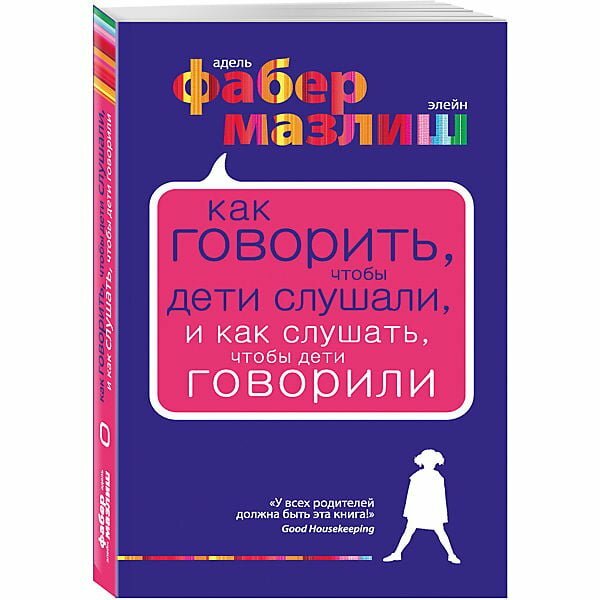 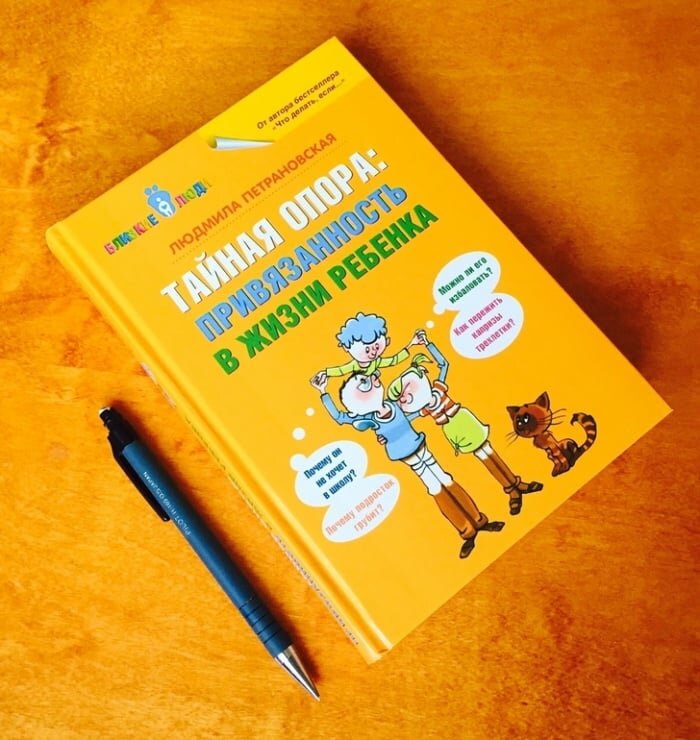 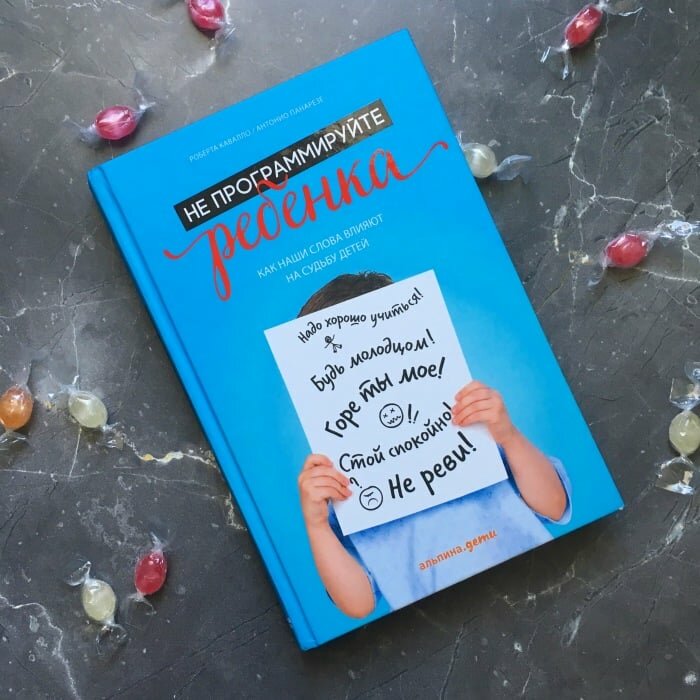 Полезные интернет ресурсы для детей и родителей
https://точкаопоры72.рф/
https://telefon-doveria.ru/
https://naukapopolam.ru/
Единый телефон доверия 8-800-2000-122